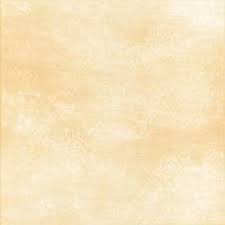 Муниципальное дошкольное образовательное учреждение
     «Центр развития ребенка - детский сад «Дружба»
РАЗВИВАЮЩАЯ  ПРЕДМЕТНО-ПРОСТРАНСТВЕННАЯ 
СРЕДА В ПОДГОТОВИТЕЛЬНОЙ  ГРУППЕ  С УЧЕТОМ ФГОС
Воспитатель:Тюшева С.Н
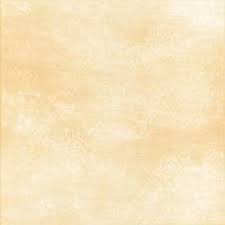 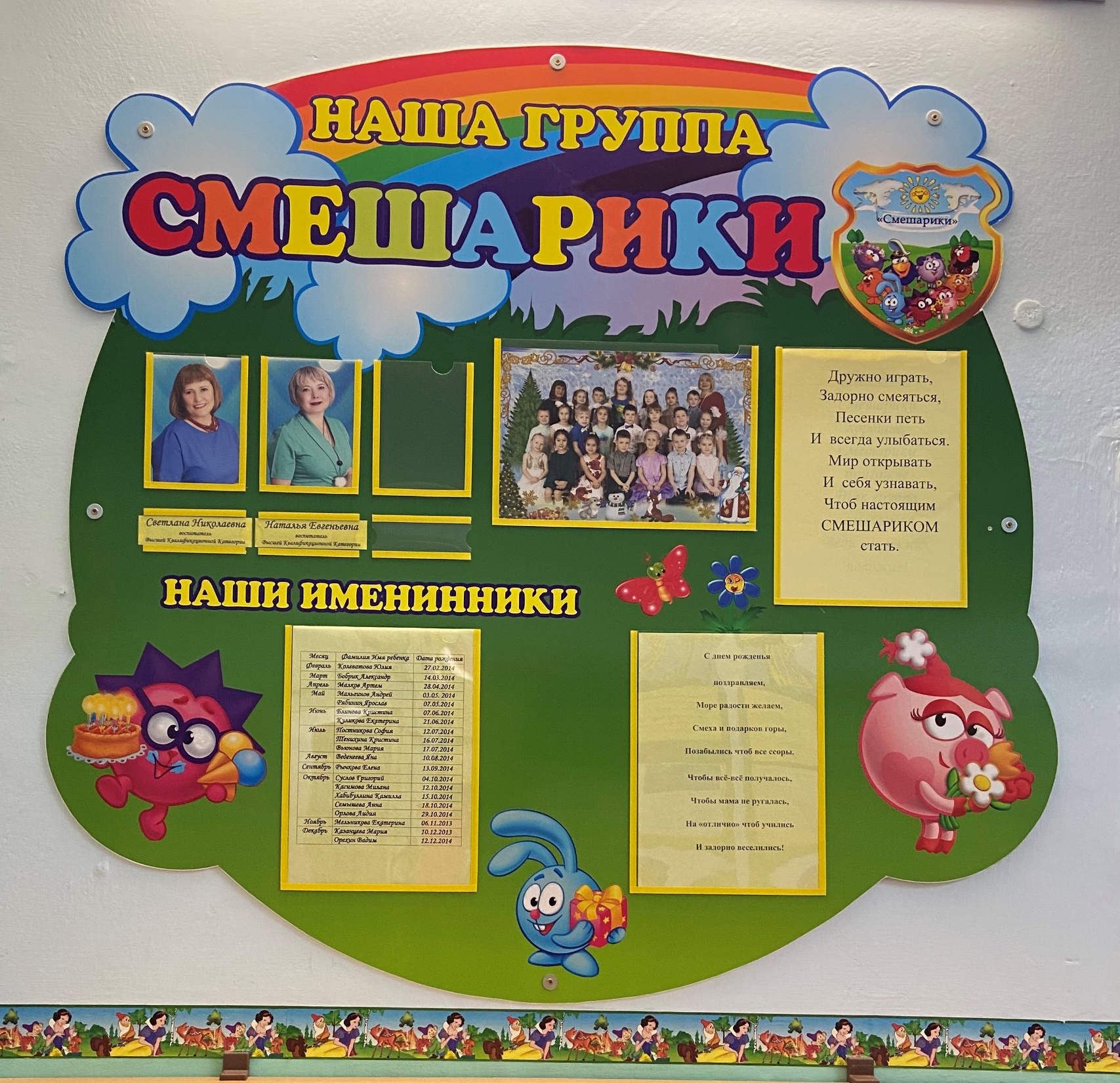 ДАВАЙТЕ  ЗНАКОМИТЬСЯ
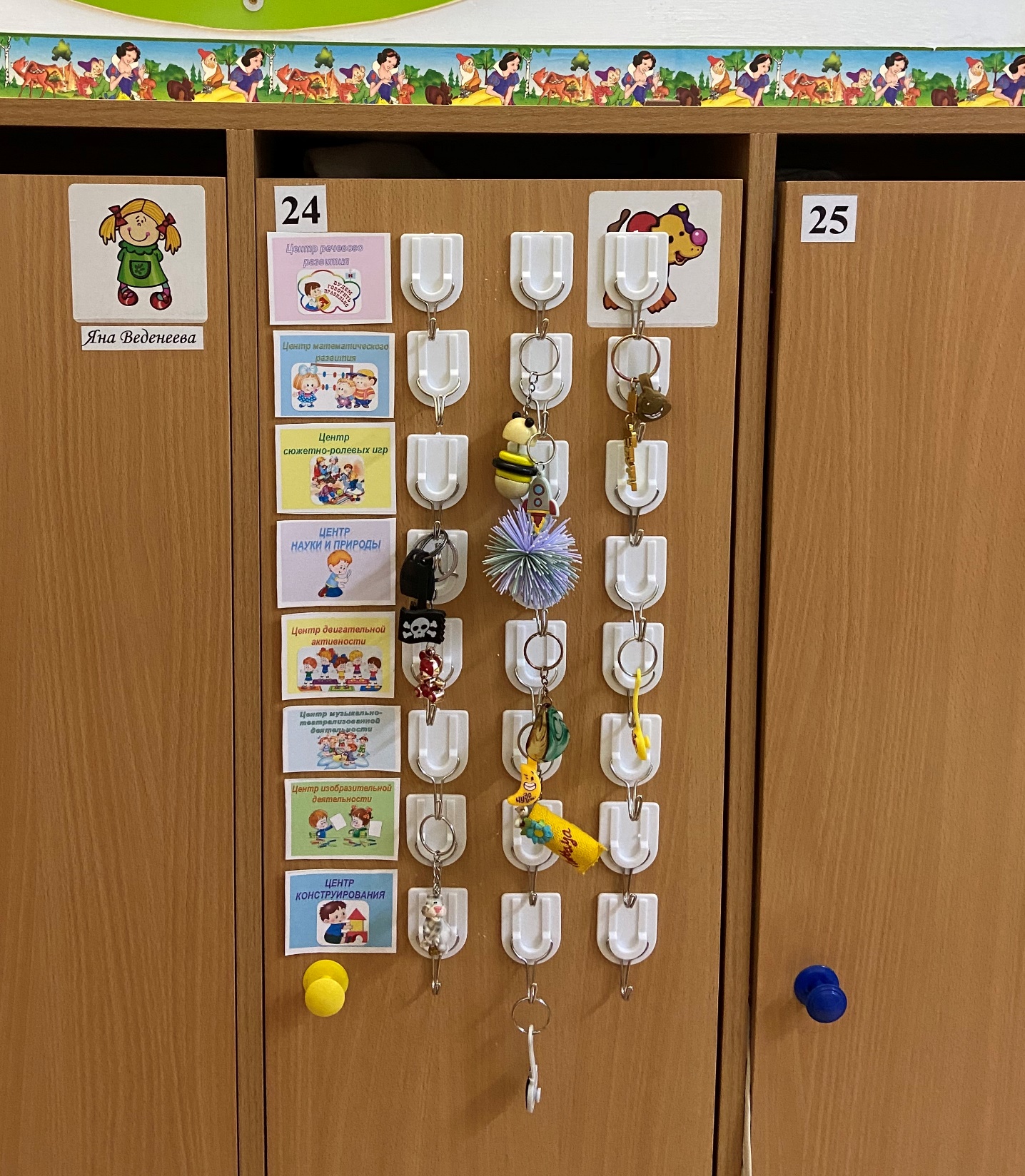 МЫ ЦЕНТРЫ ВИБИРАЕМ-ВЕСЕЛО ИГРАЕМ
Один день из жизни нашей группы
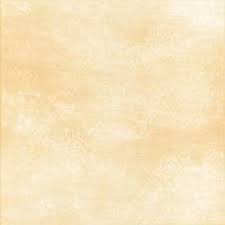 Математический центр
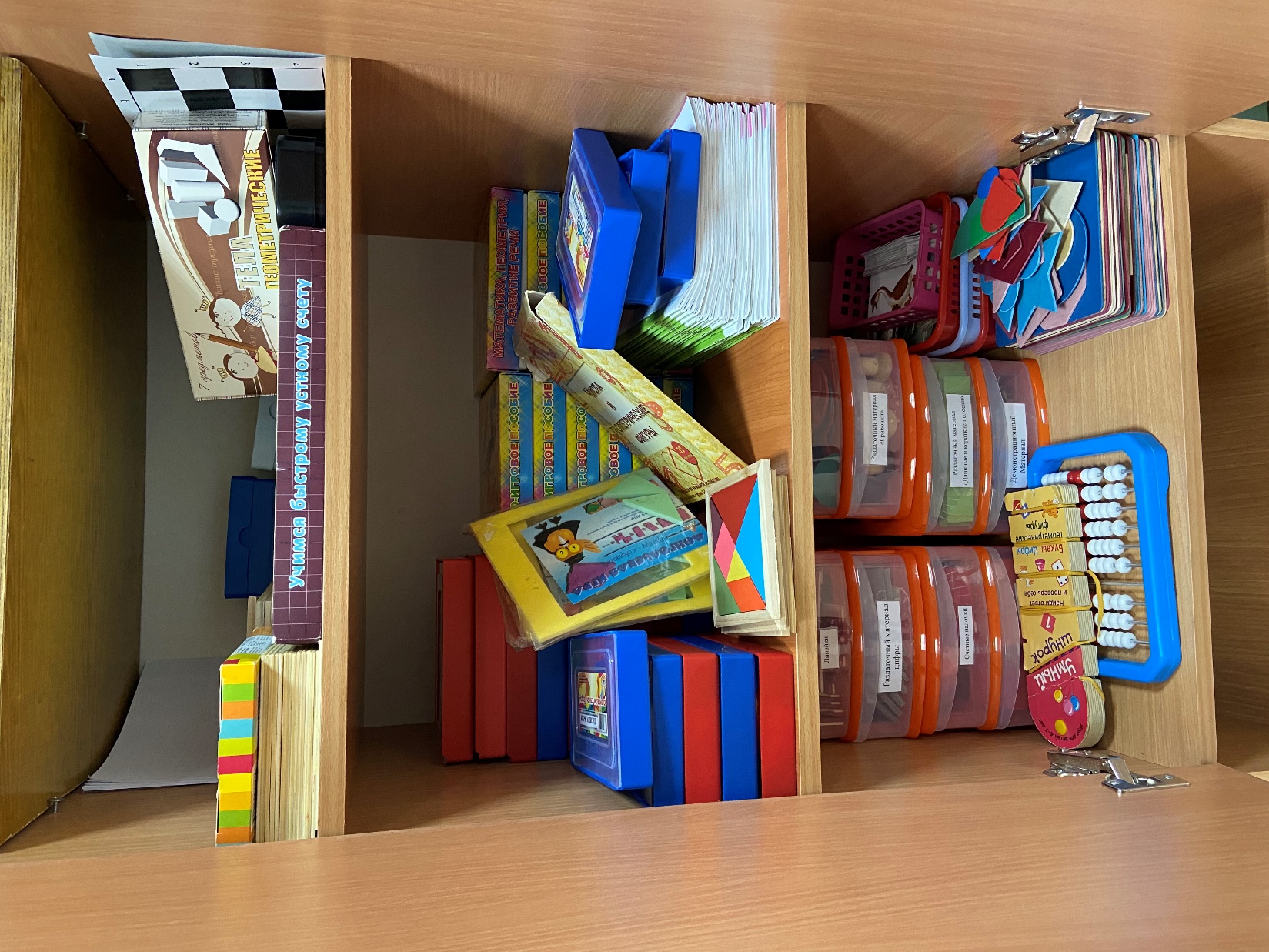 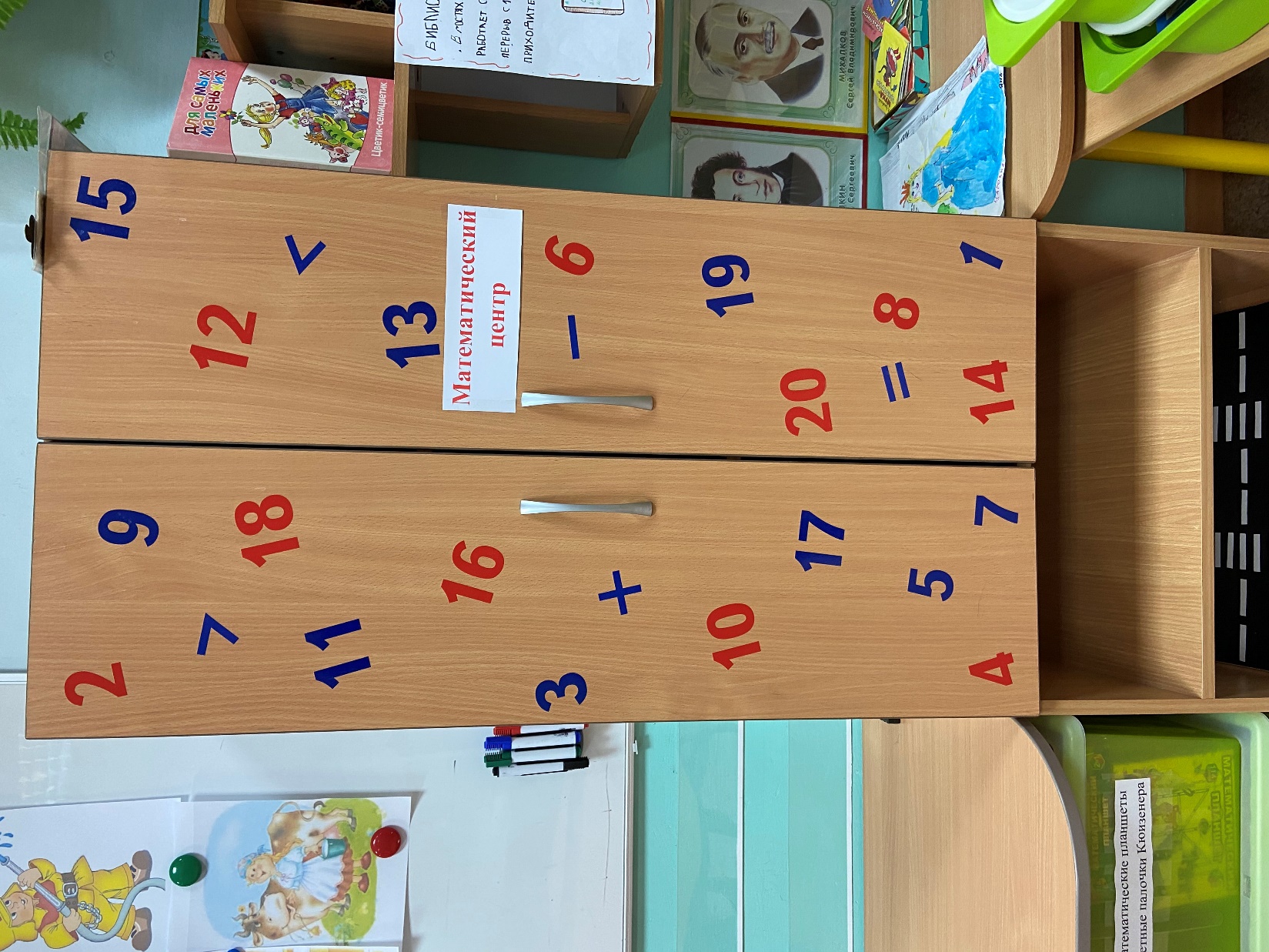 Мы с фигурами знакомы,
Про цифры много узнаём.
И математики законы
Постигать не устаём!
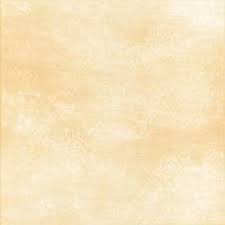 Центр речевого развития
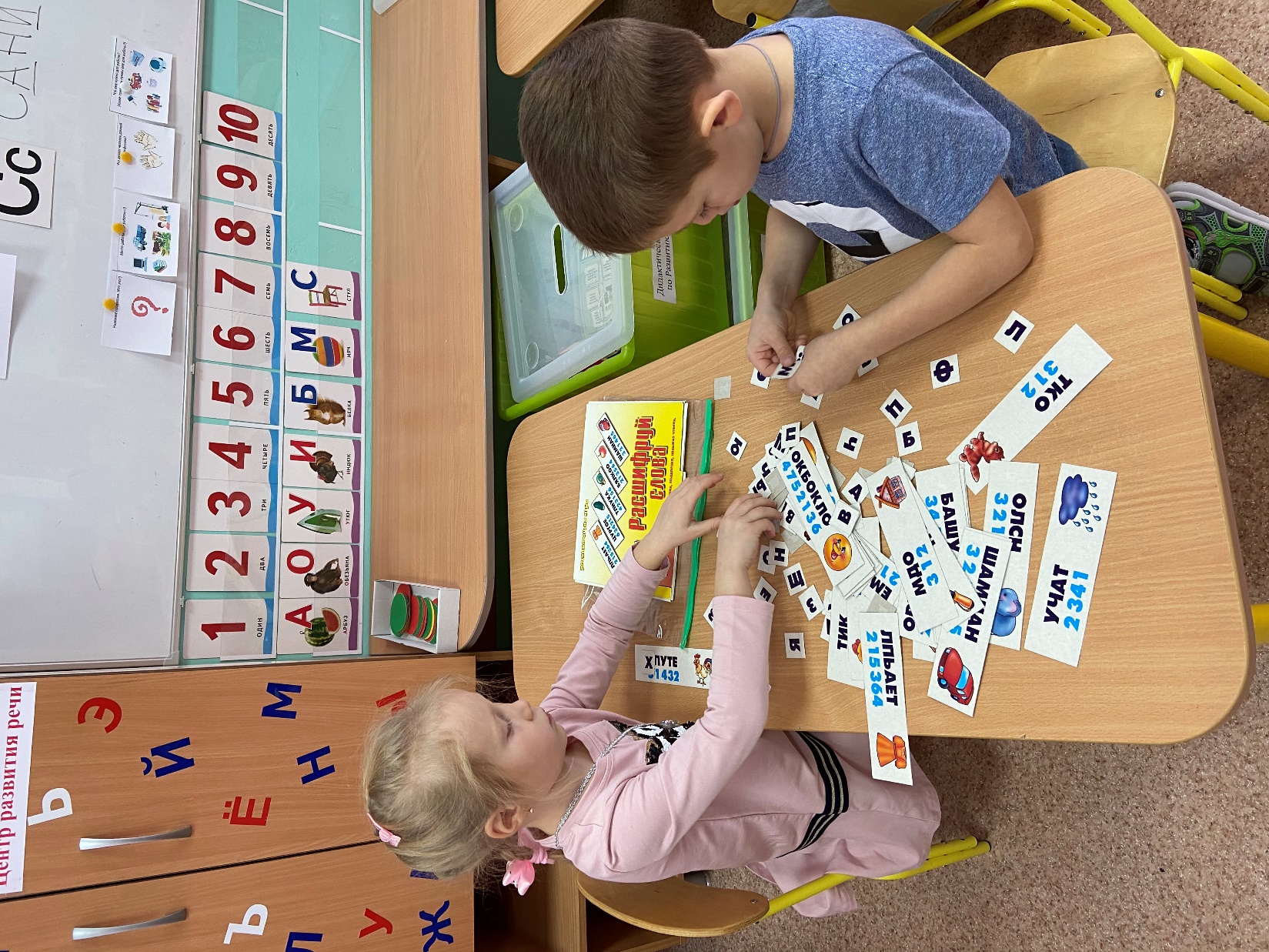 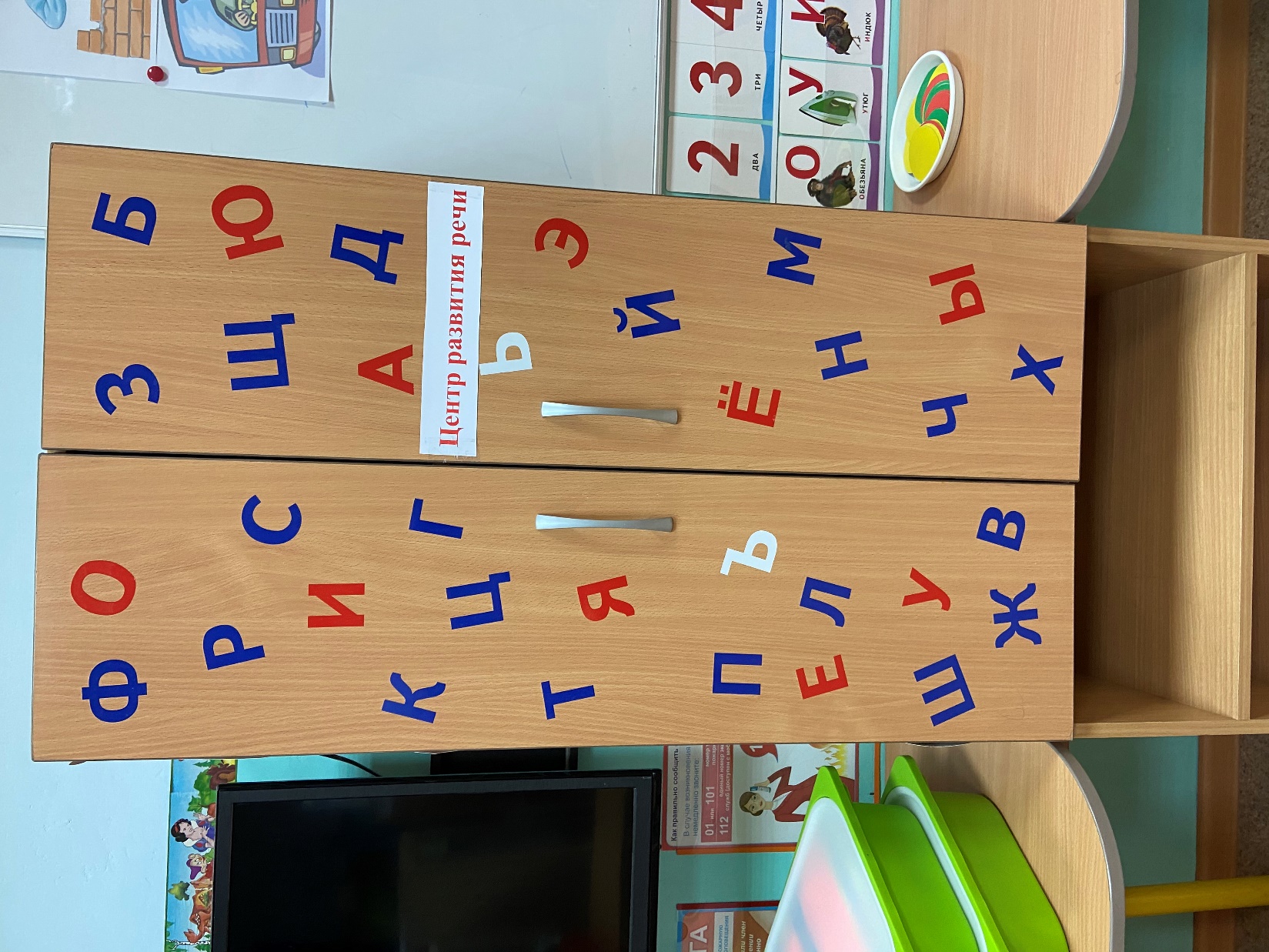 Если надо то найдём 
буквы нужные вдвоем
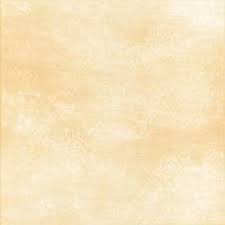 Центр творческой деятельности
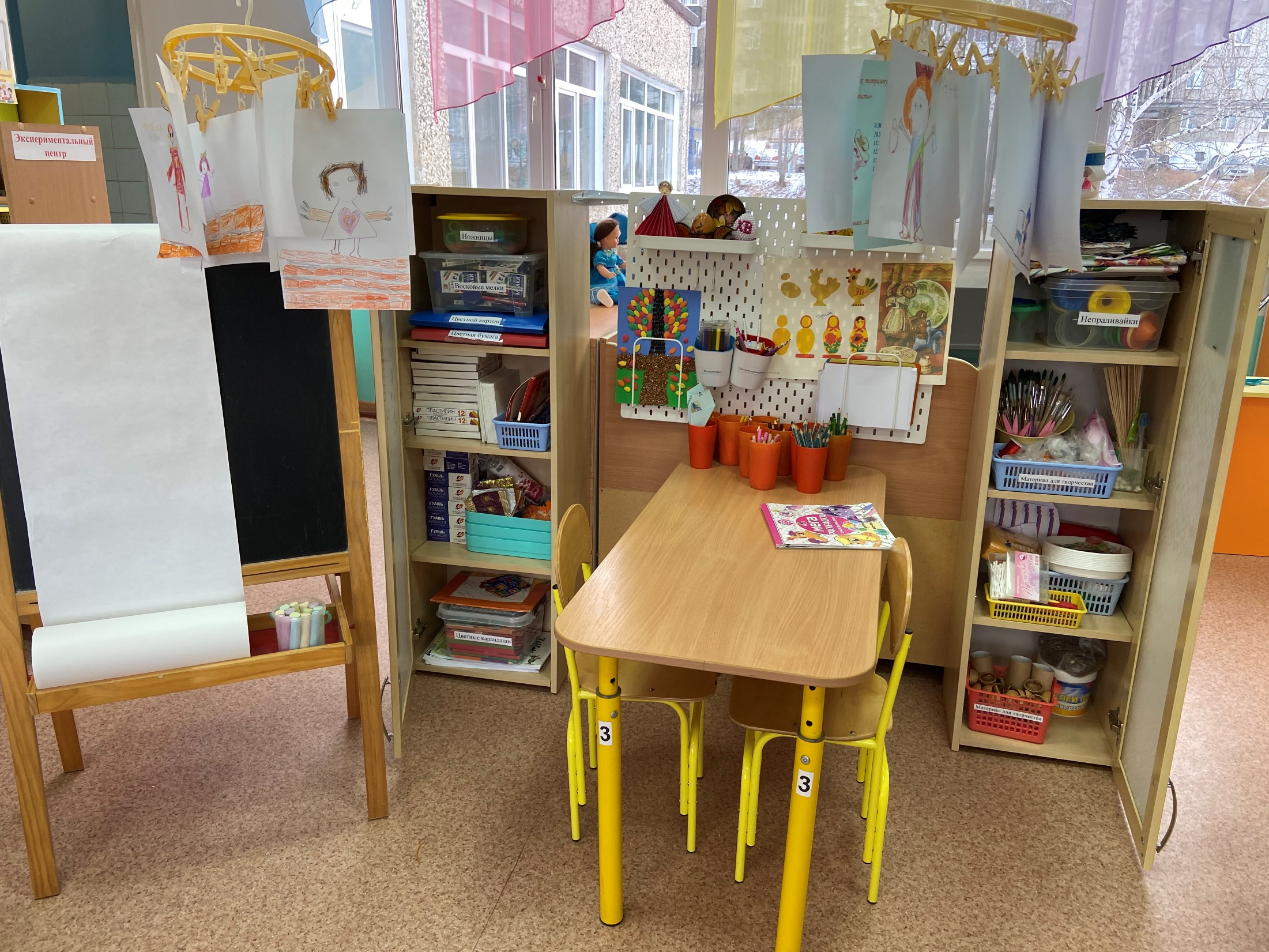 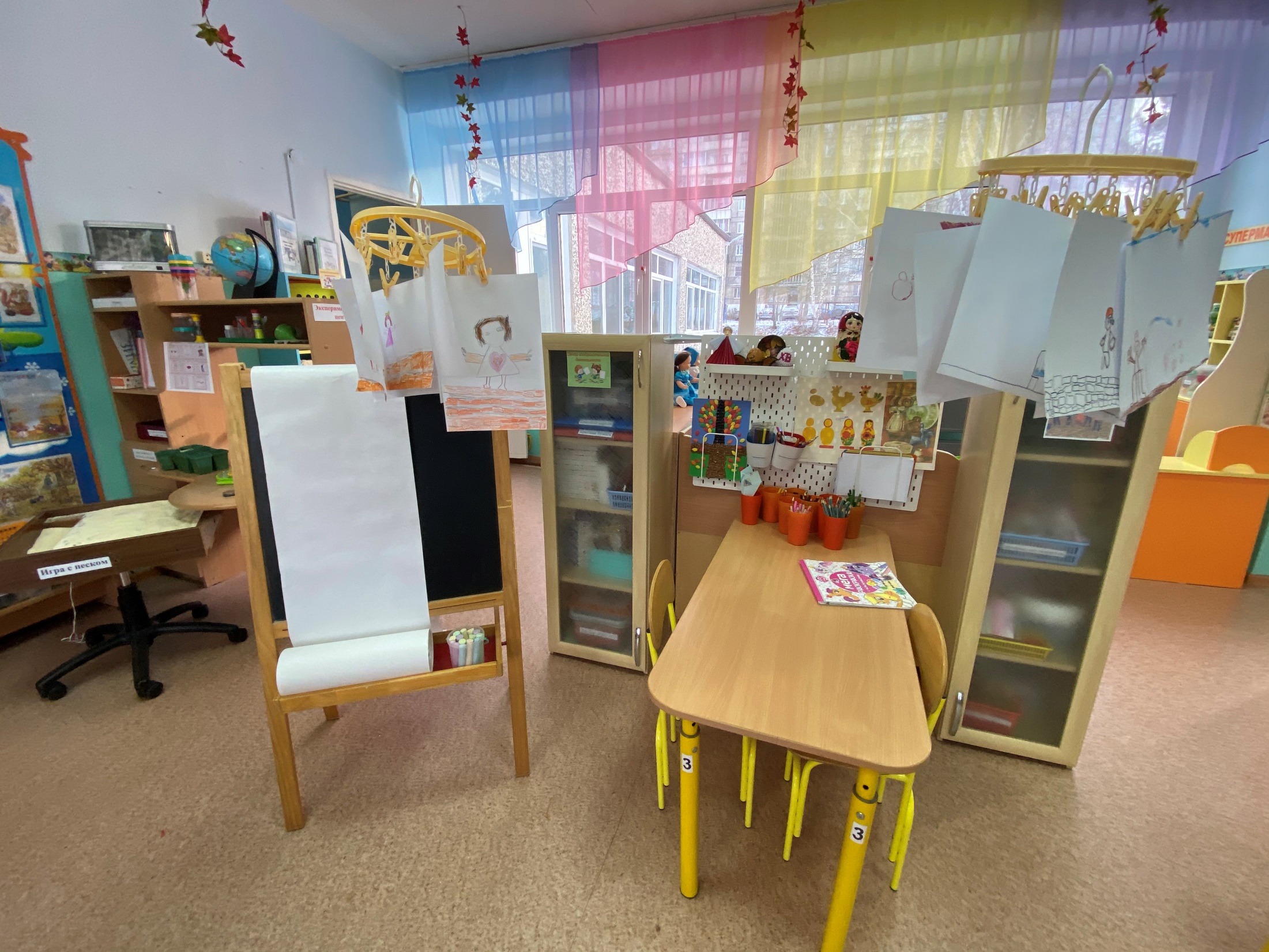 Наши работы
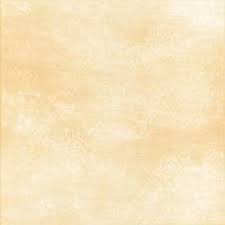 Дидактический центр
Центр конструирования
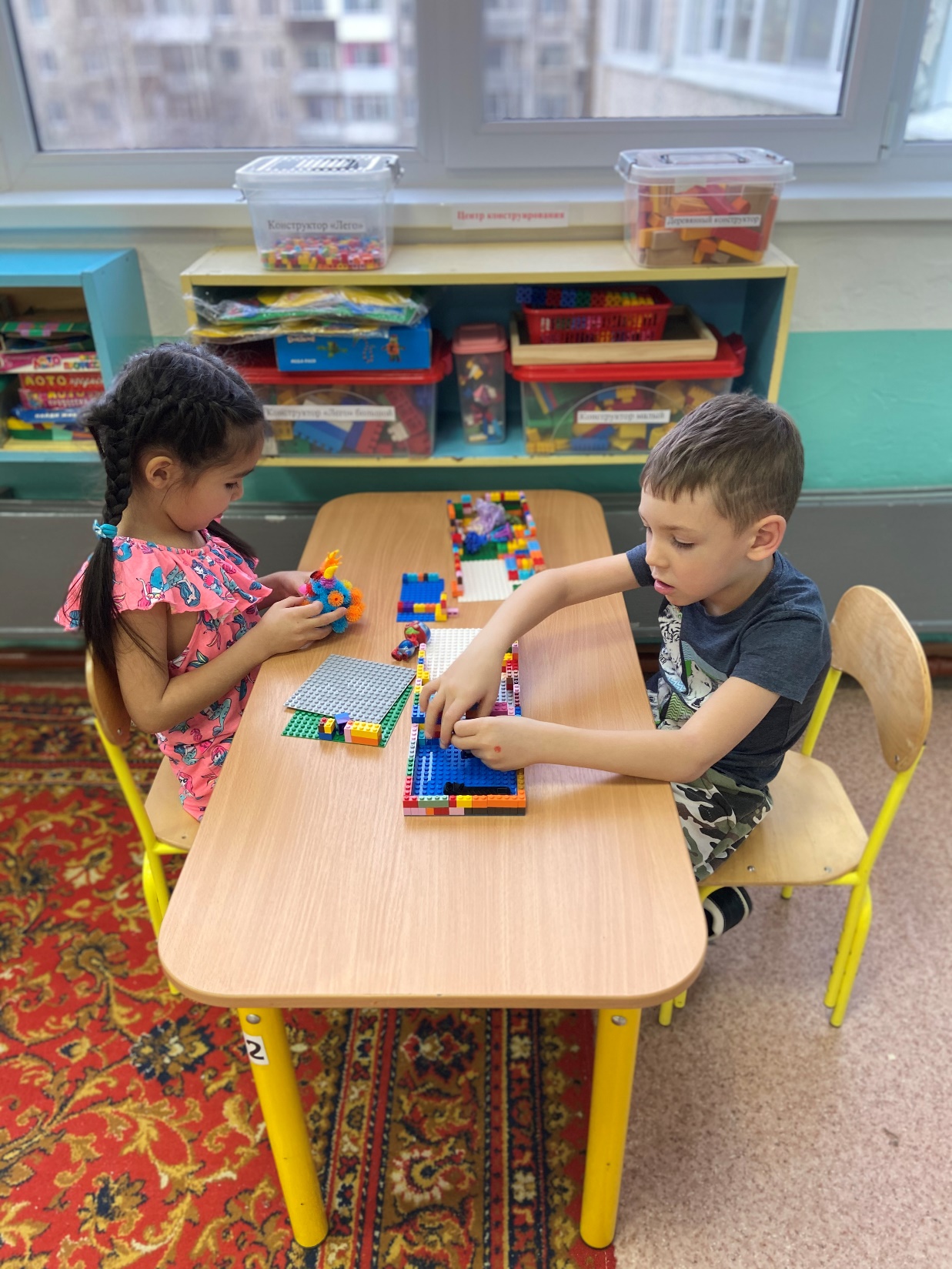 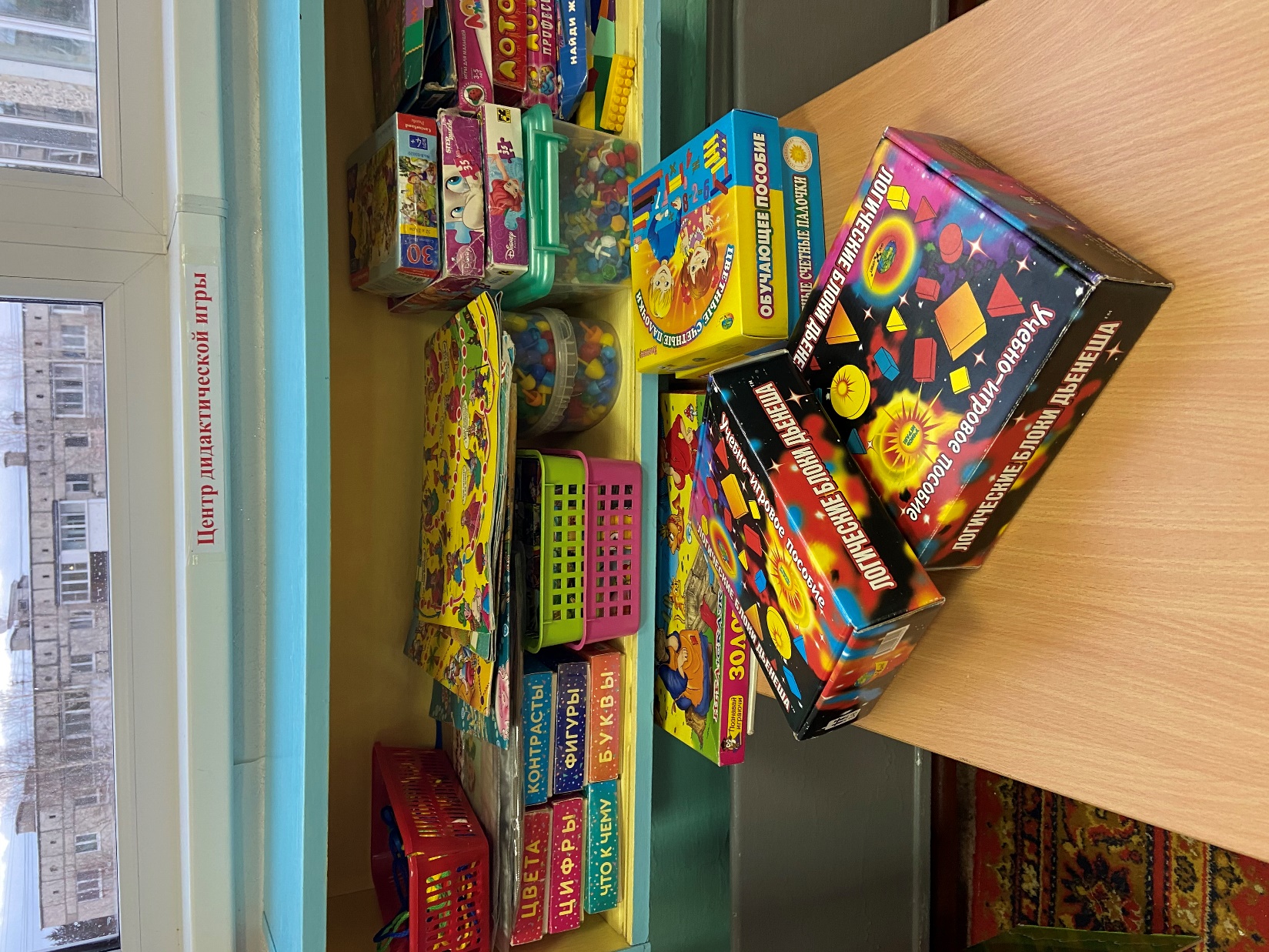 Раз, два, три — сложу детали, Чтоб они машиной стали.Из конструктора такогоЧто ни сделай — все толково!
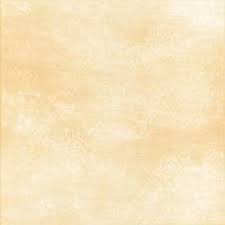 Центр двигательной активности
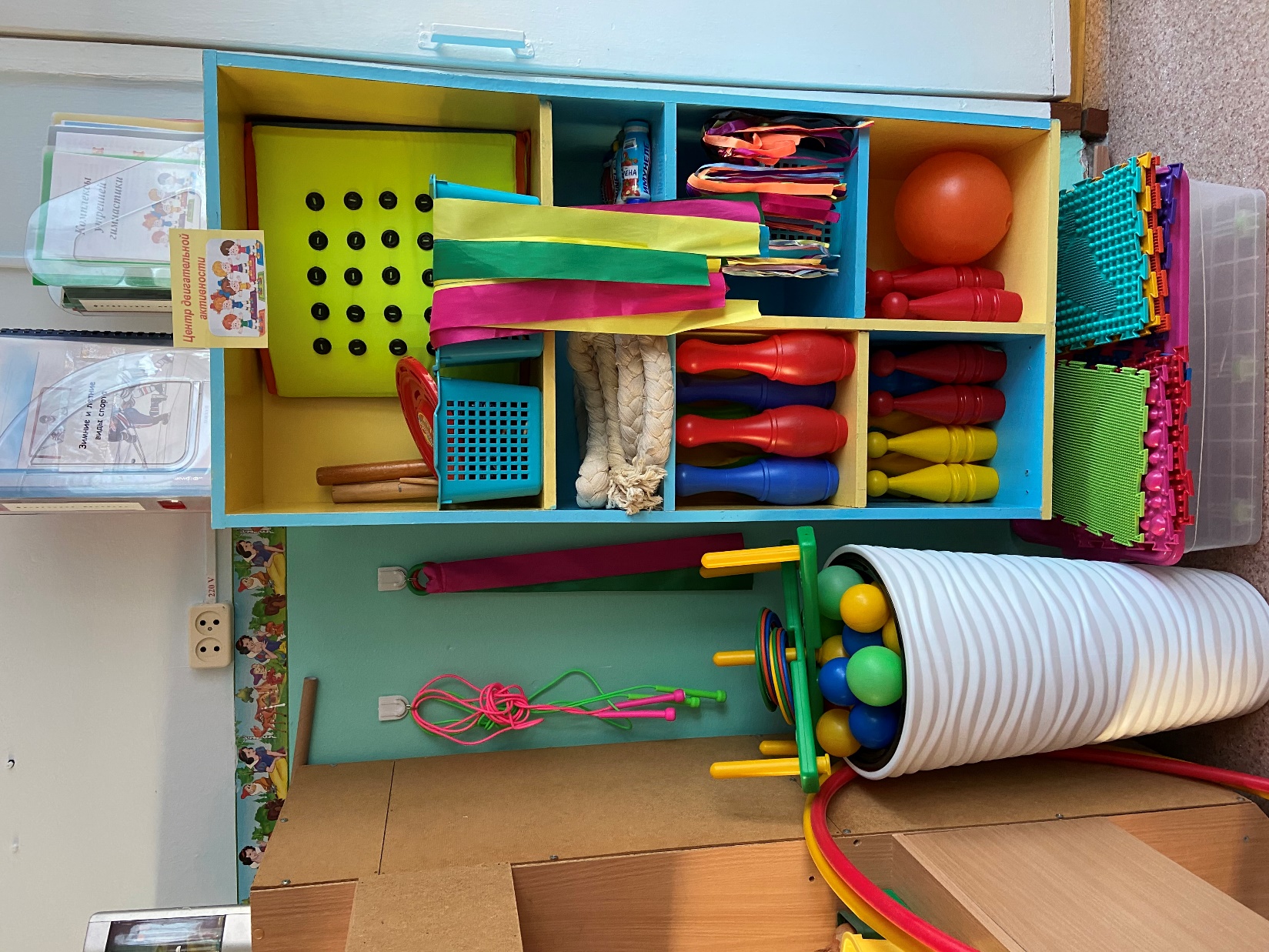 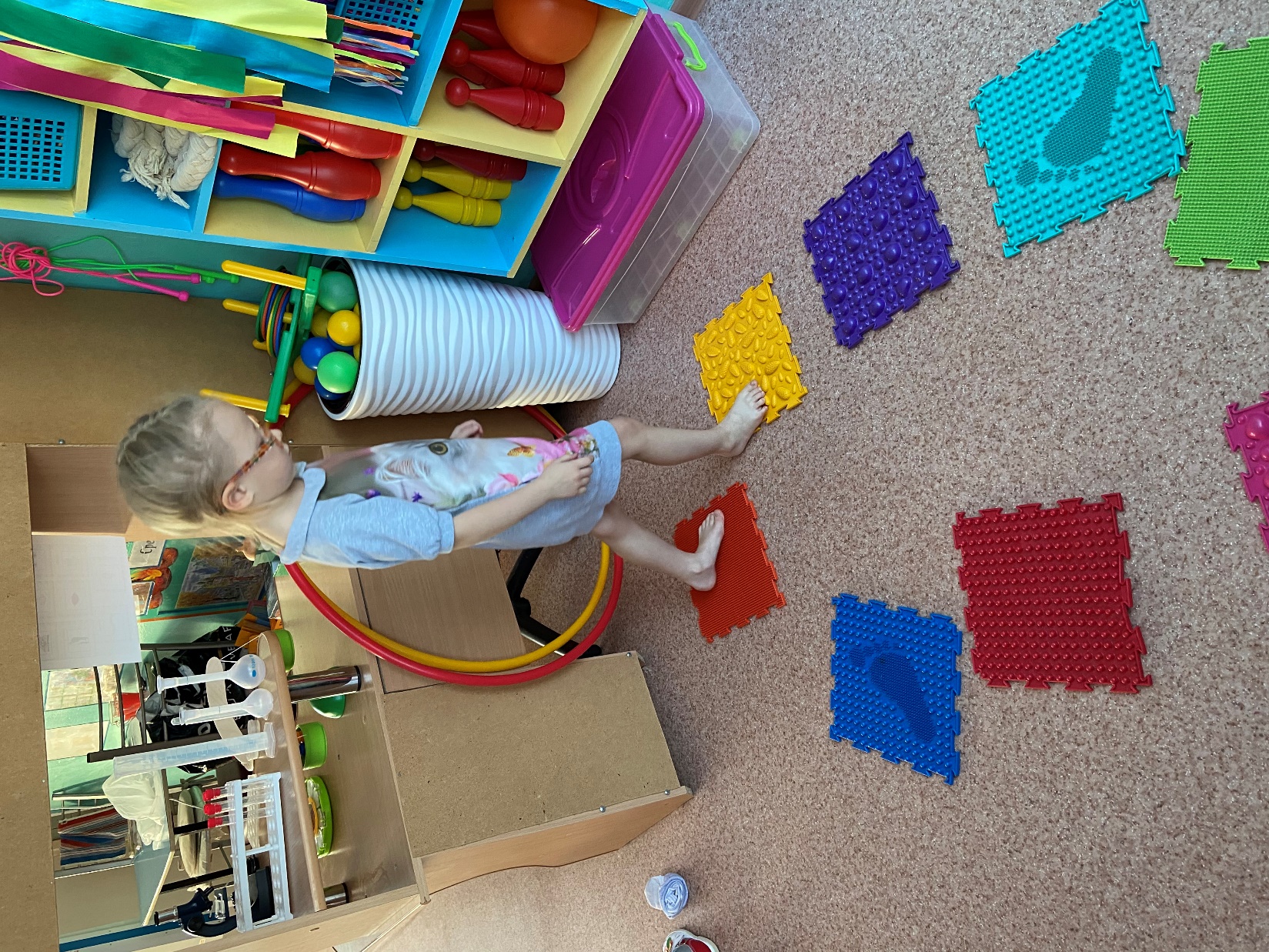 Если день начать с зарядки, Значит, будет всё в порядке. Нам пилюли и микстуру Заменяют физкультура!
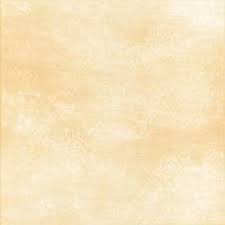 Центр пожарной безопасности
Центр ПДД
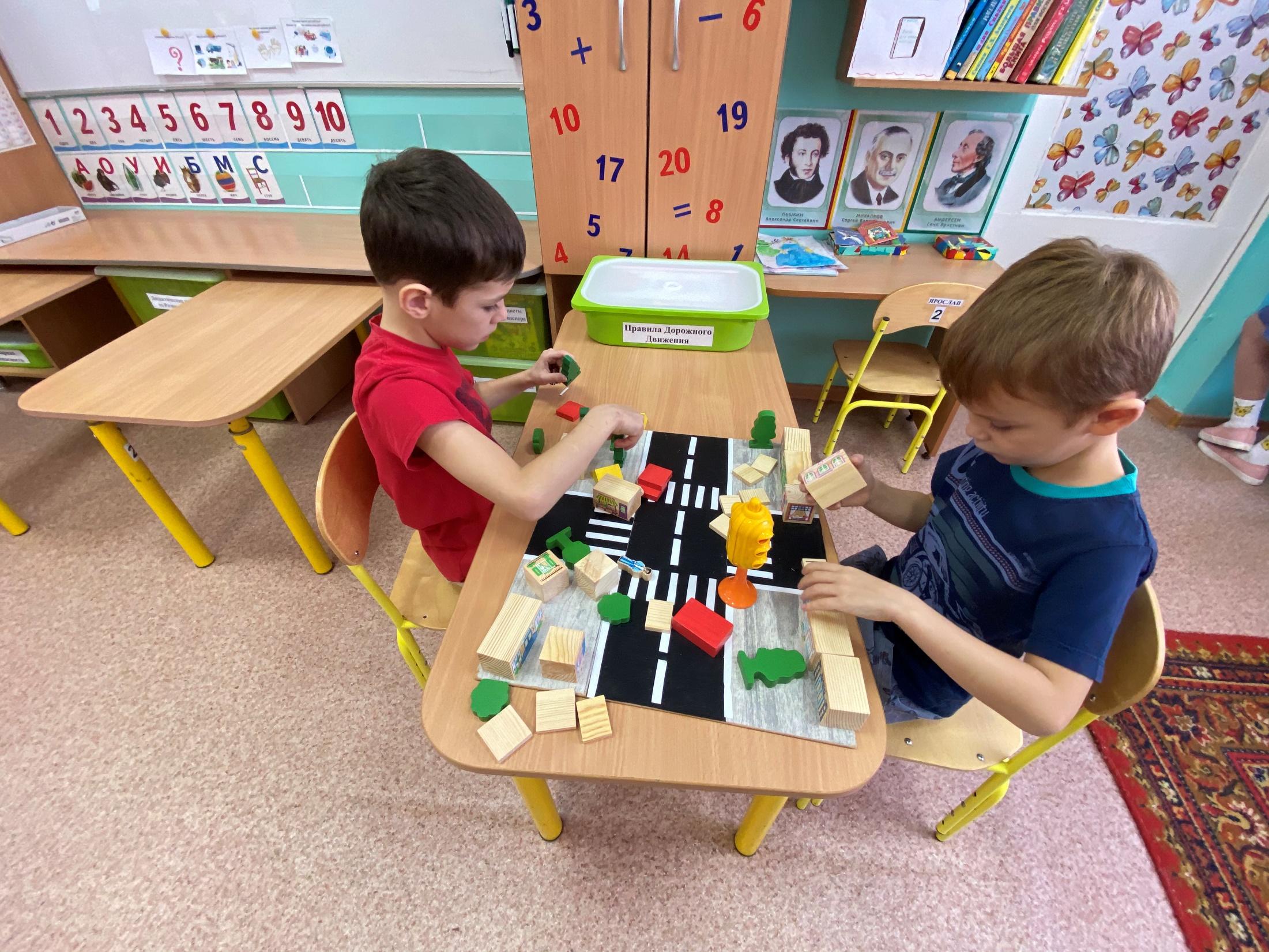 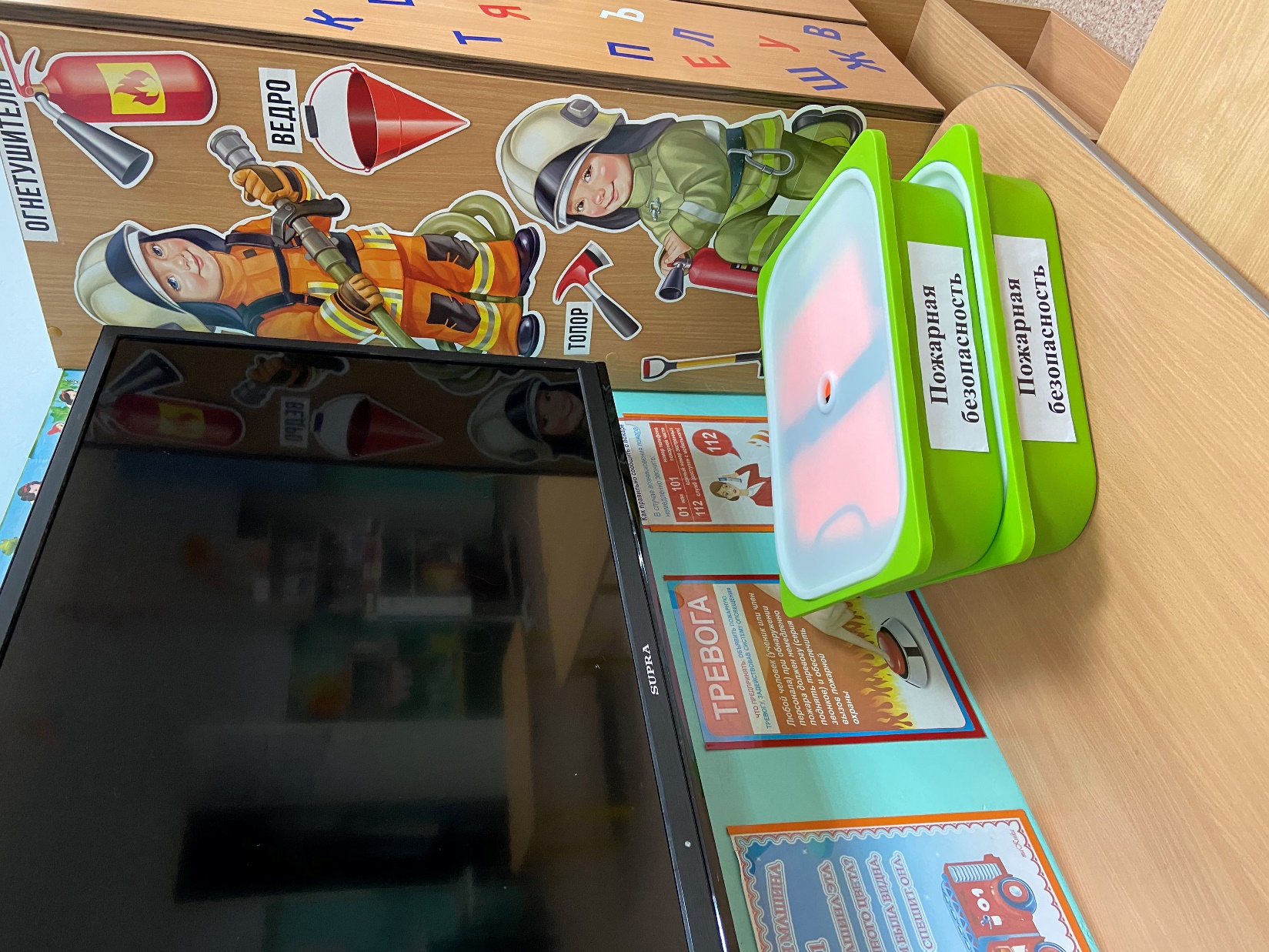 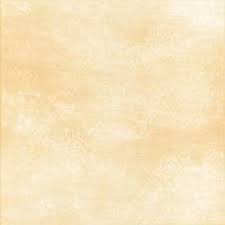 Центр экспериментальной деятельности
Центр  песочной терапии
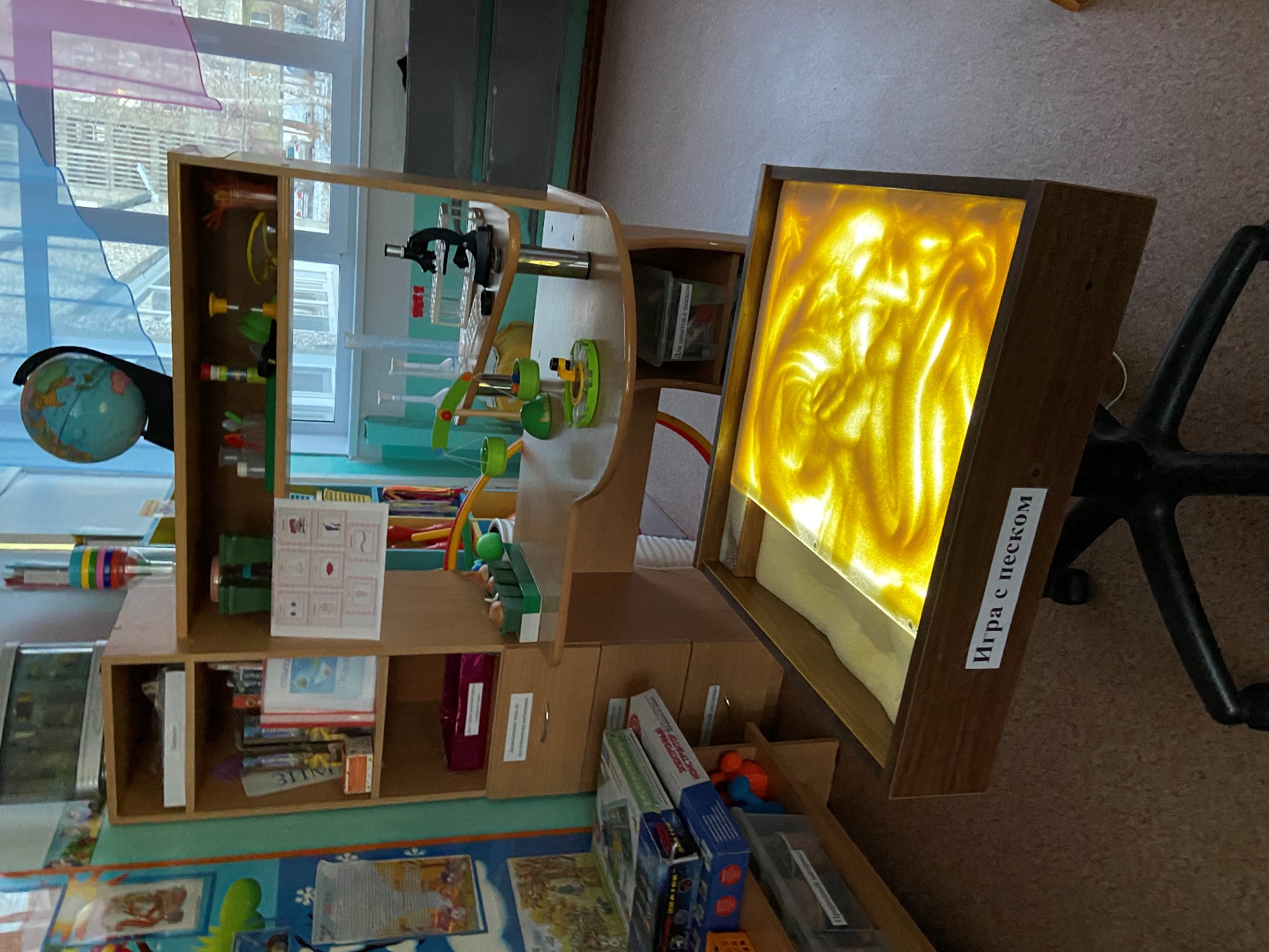 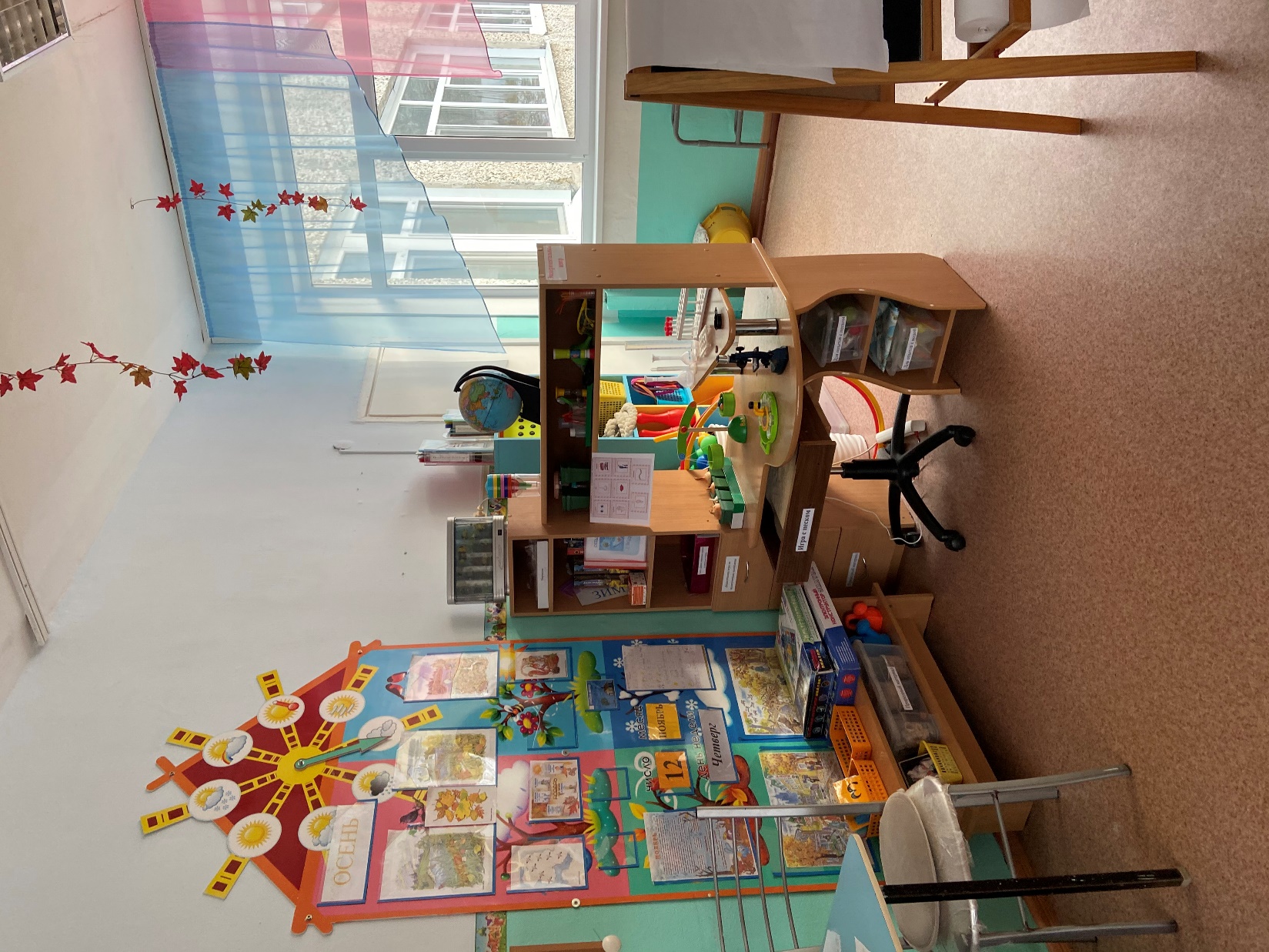 Центр погоды
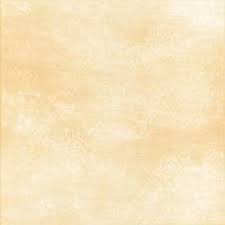 Центр сюжетно - ролевых игр
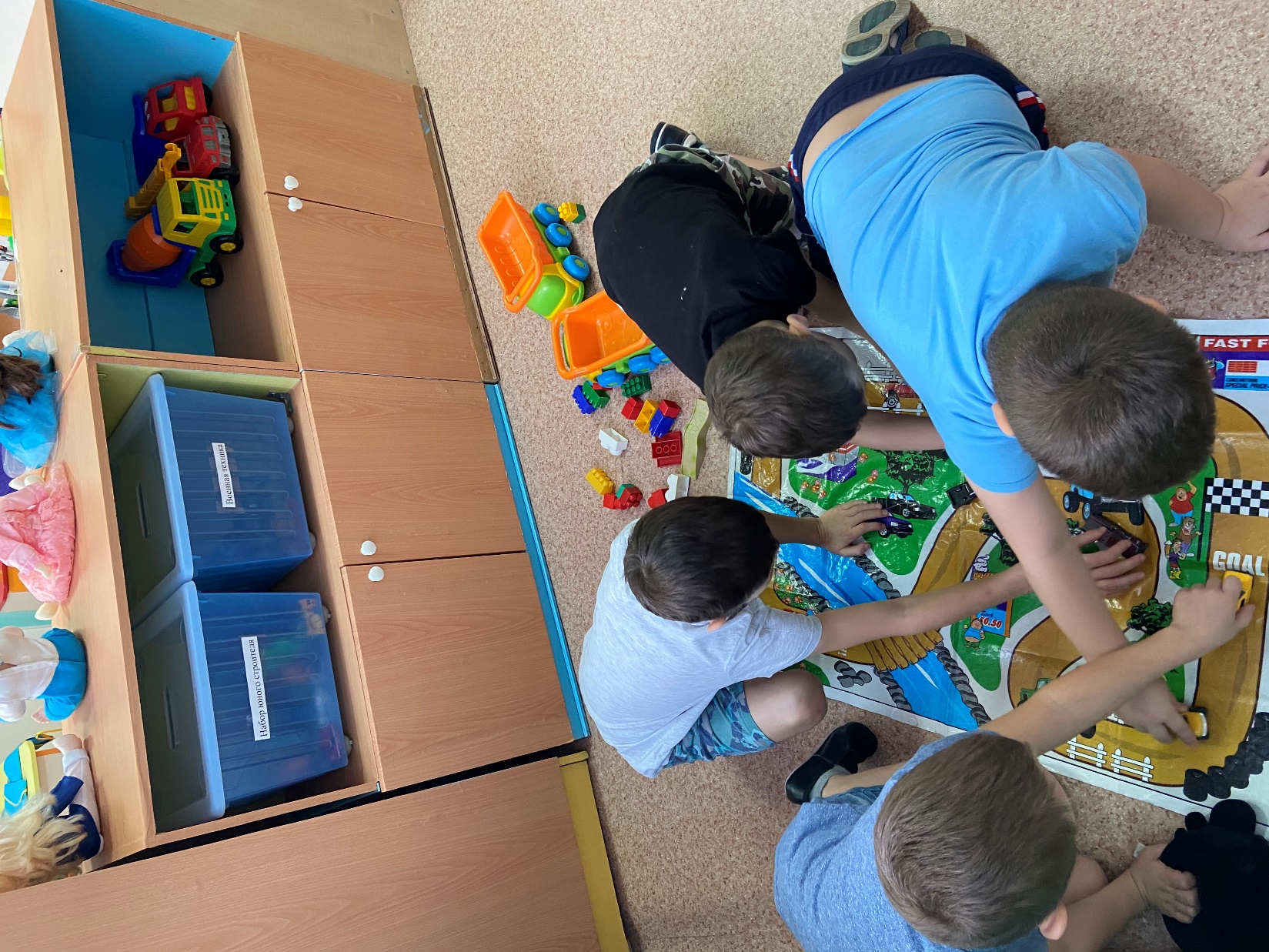 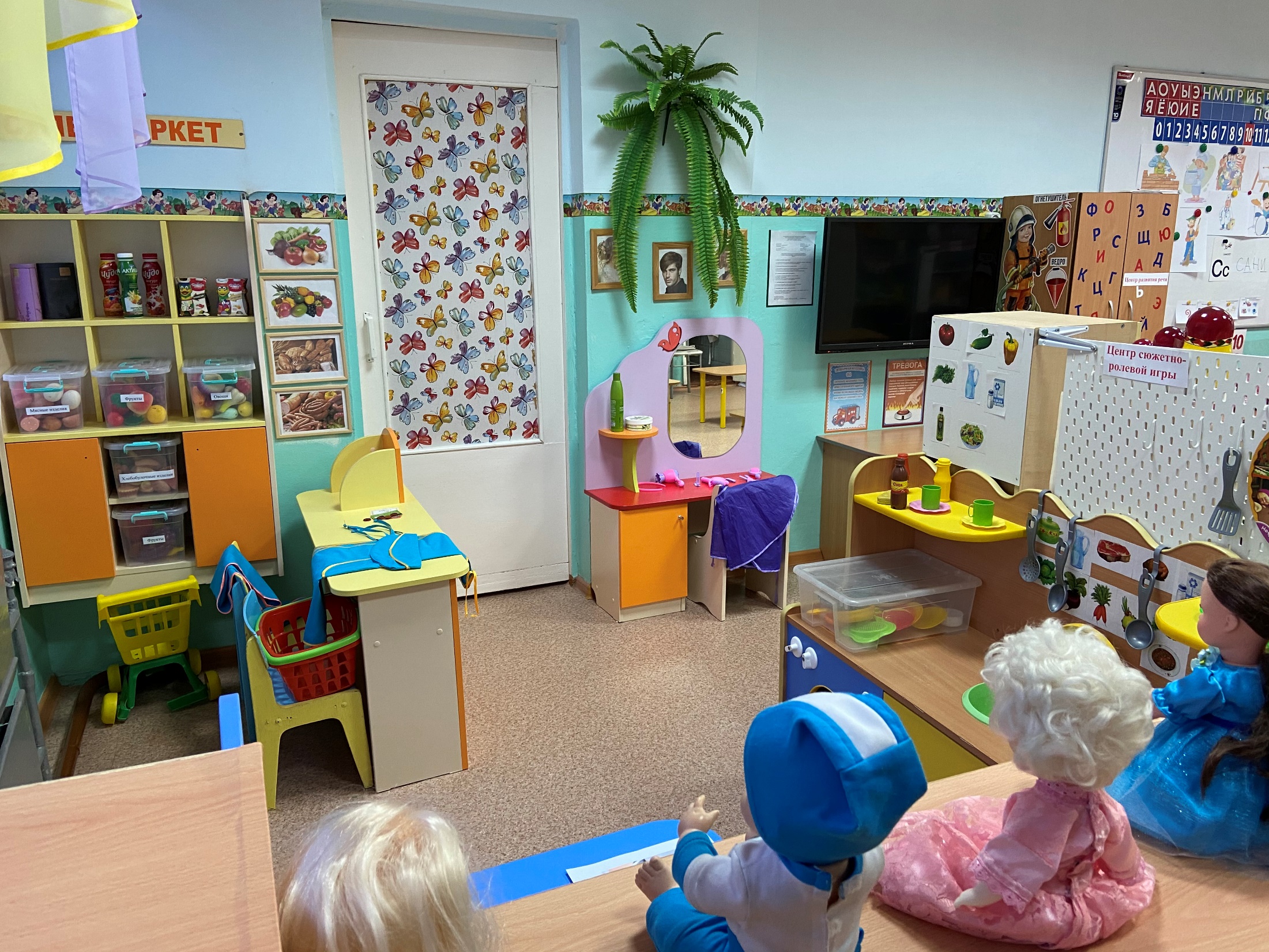 А вот любимое местечко,
Здесь время мчится, словно речка,
Тут быстро взрослым можно стать,
И профессии менять!
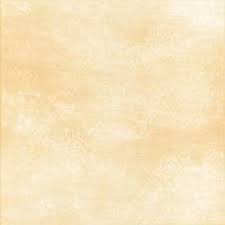 Центр патриотического воспитания
Центр кулинарии
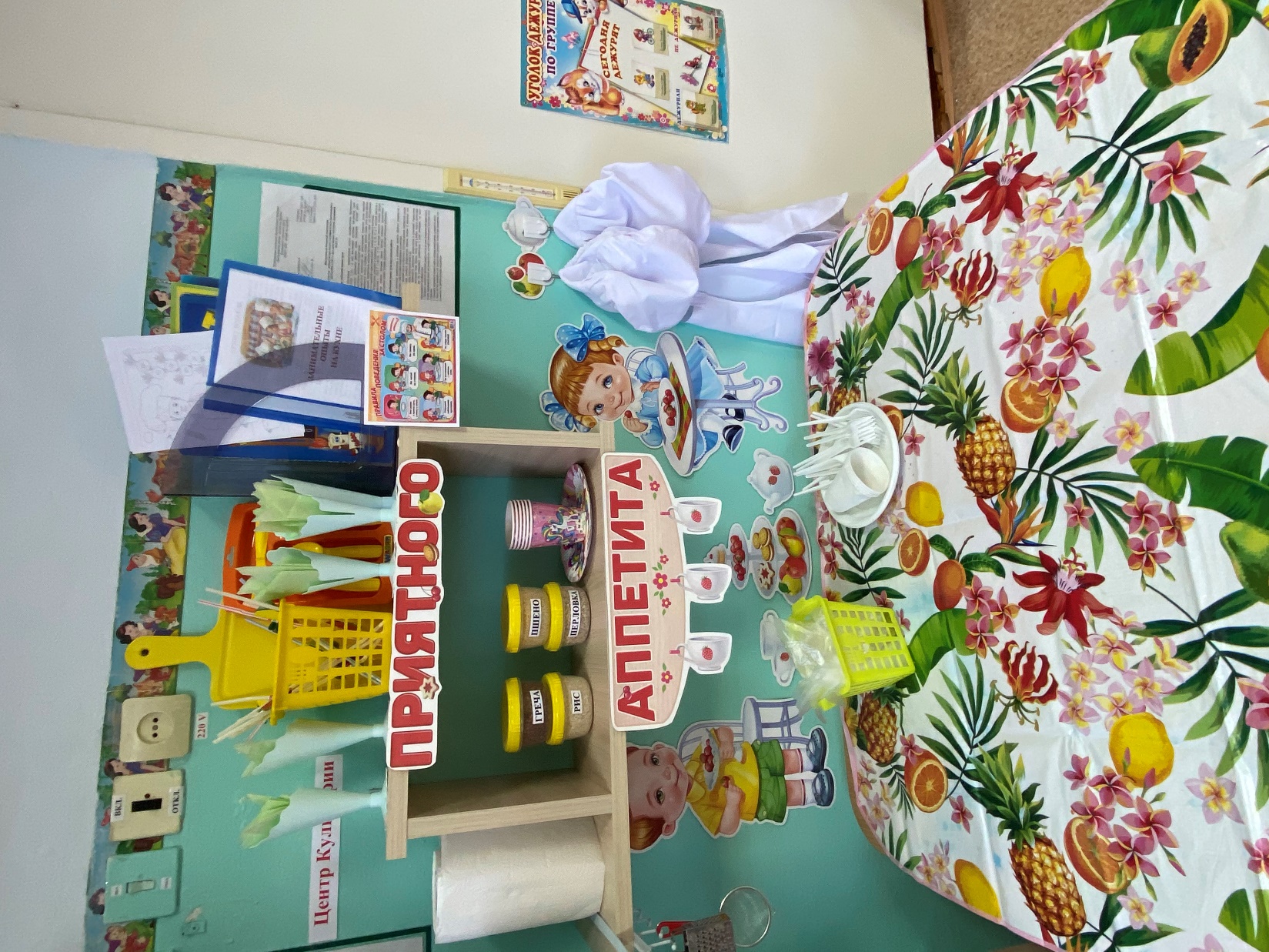 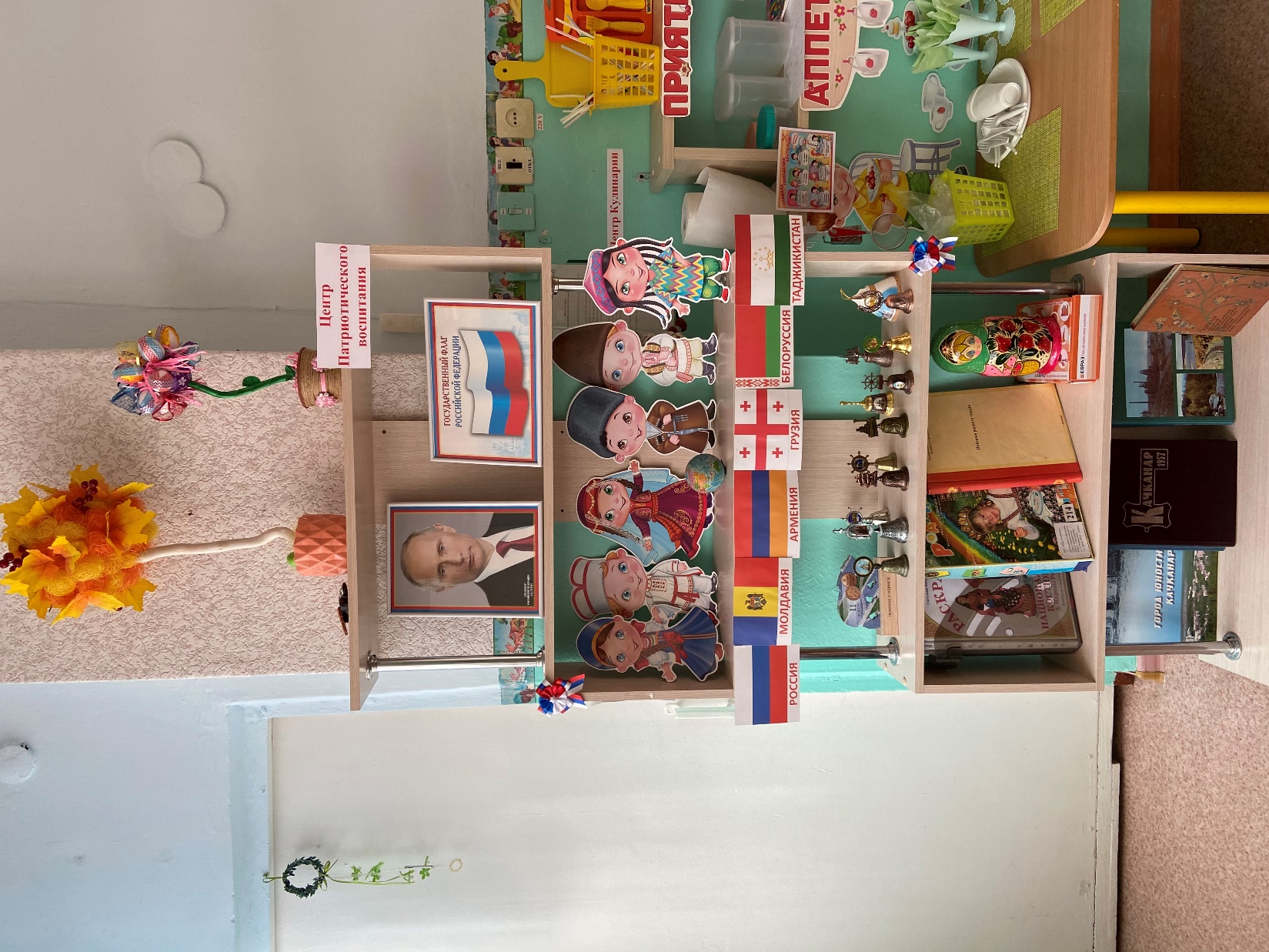 Моя Россия- Мая страна
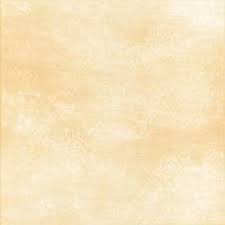 Центр уединения
Тетрально-музыкльный  центр
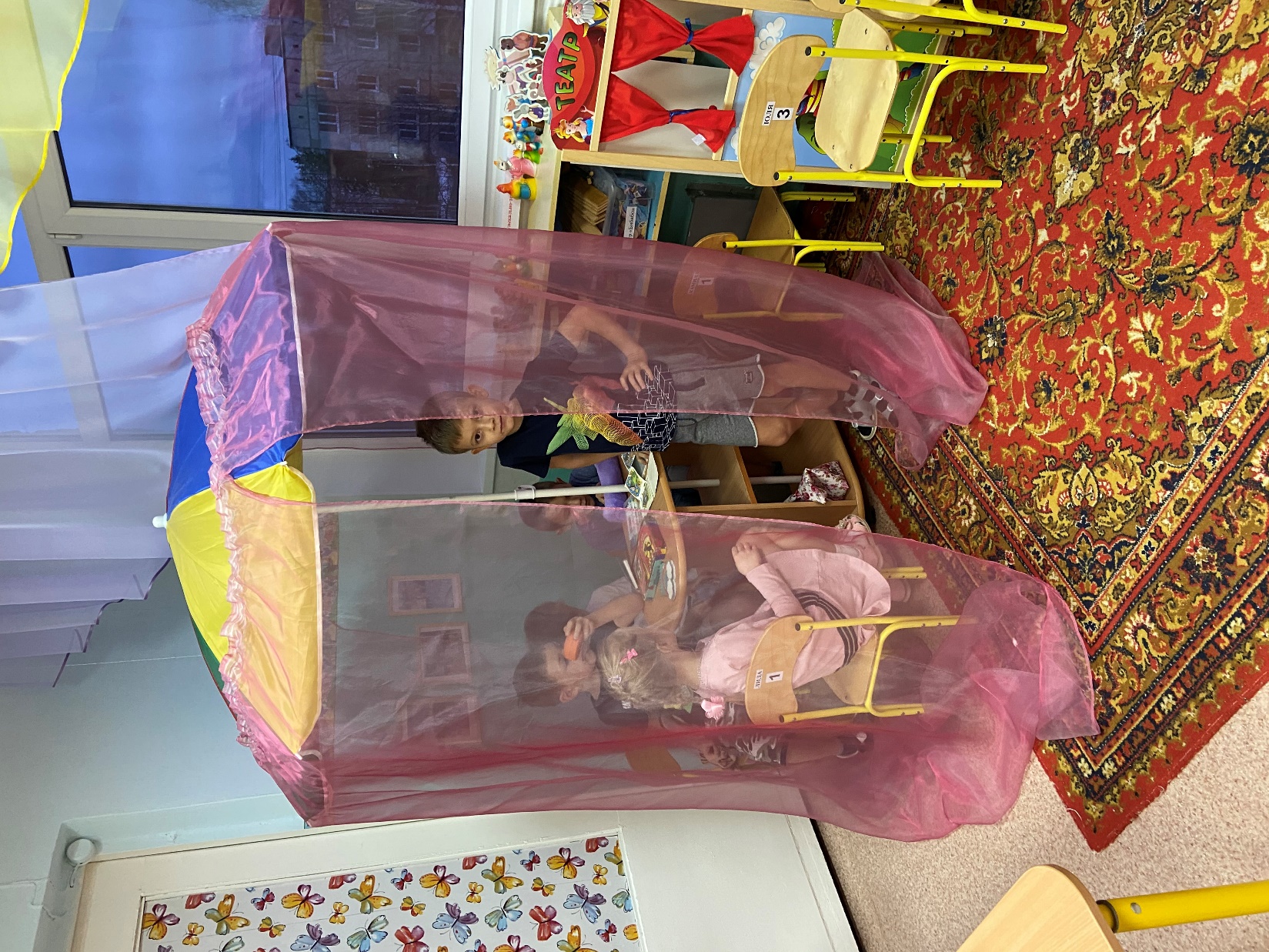 В нашей группе все актеры,                   Кукловоды и танцоры.                    Каждый день и каждый час                   Мы хотим играть для Вас!!!
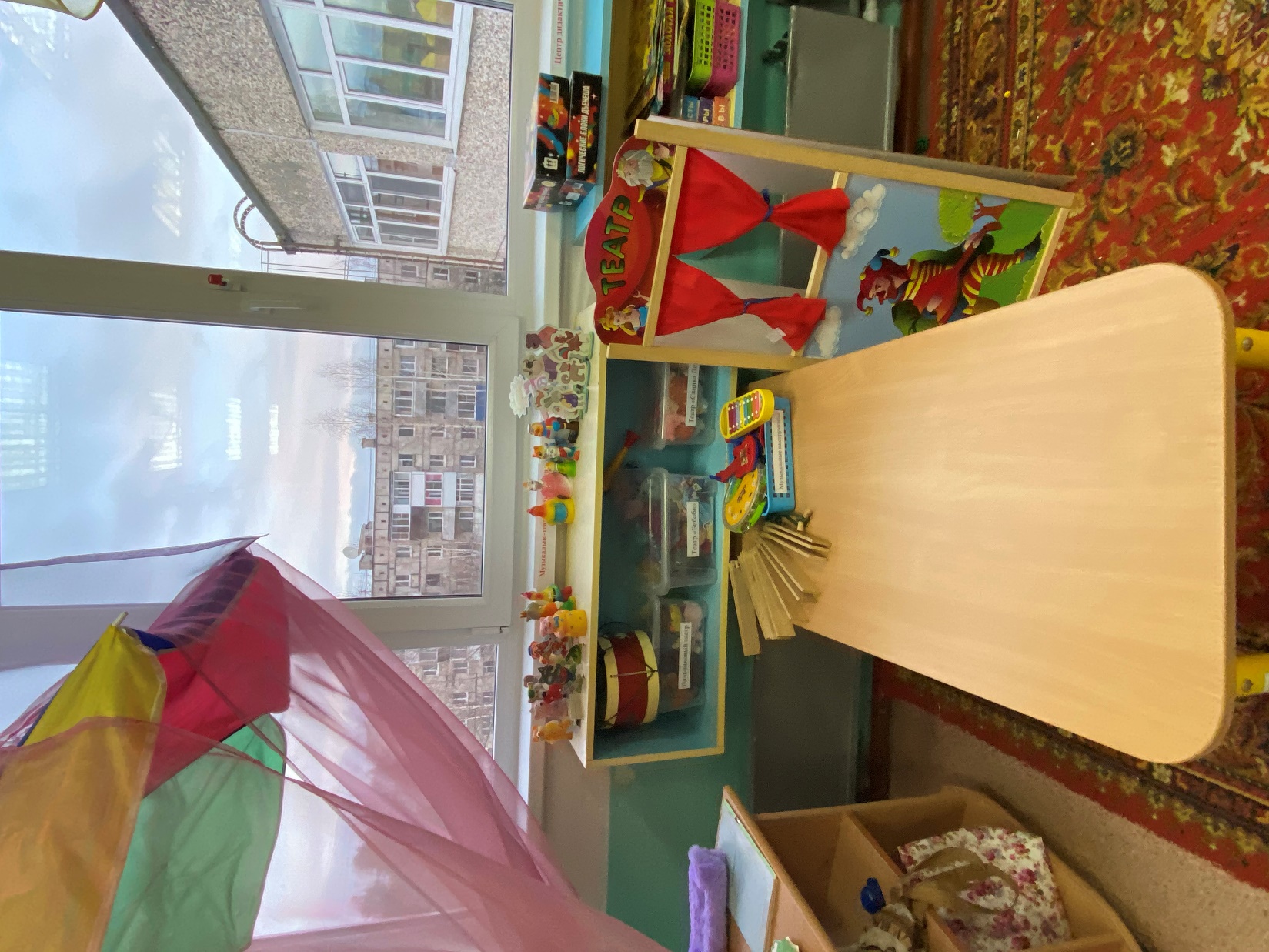 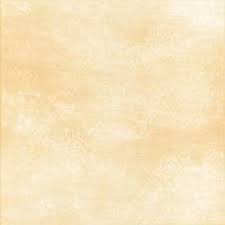 В нашей группе всем на диво,
И нарядно и красиво!
Очень много есть у нас
Показали вам сейчас
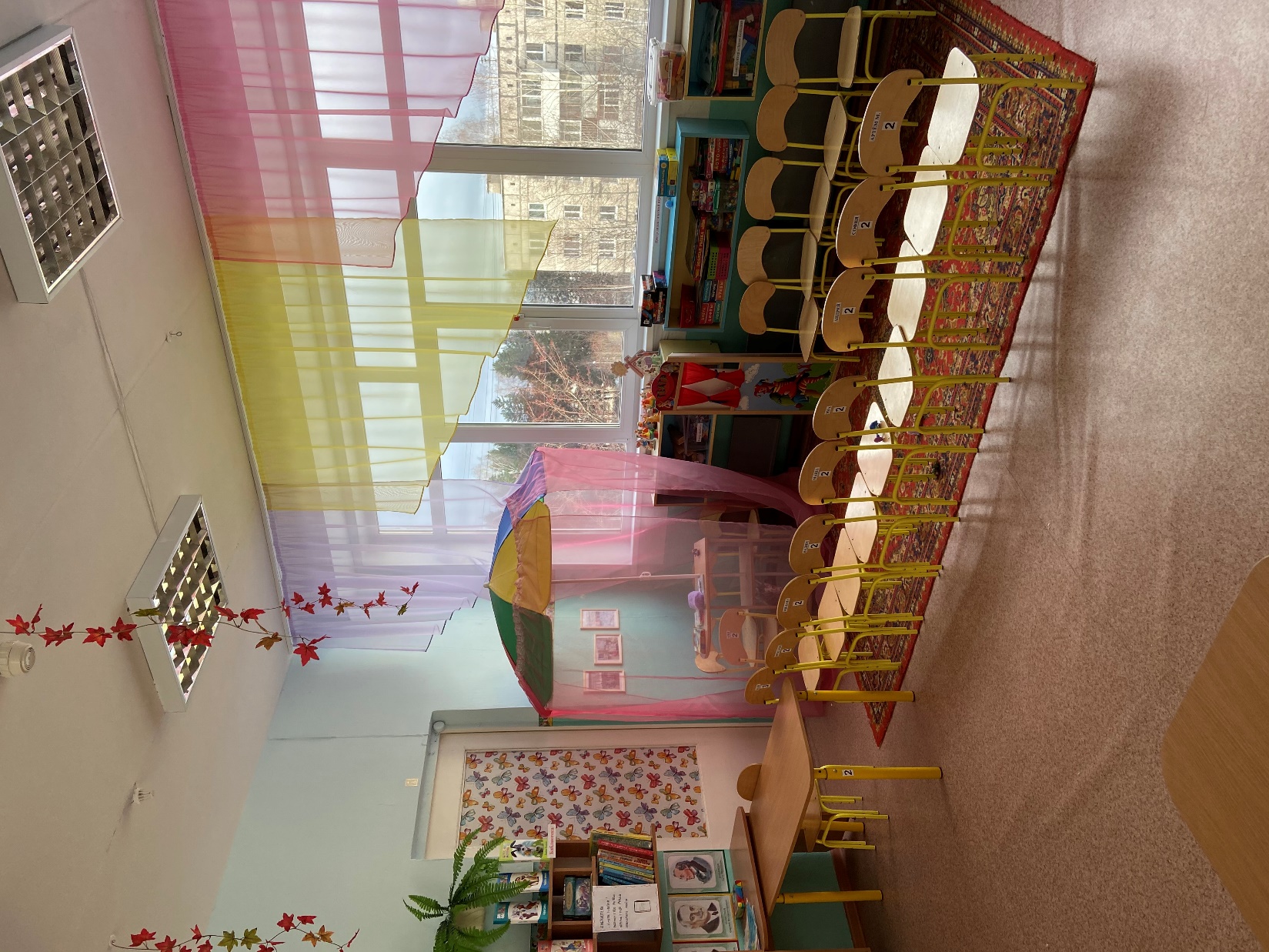 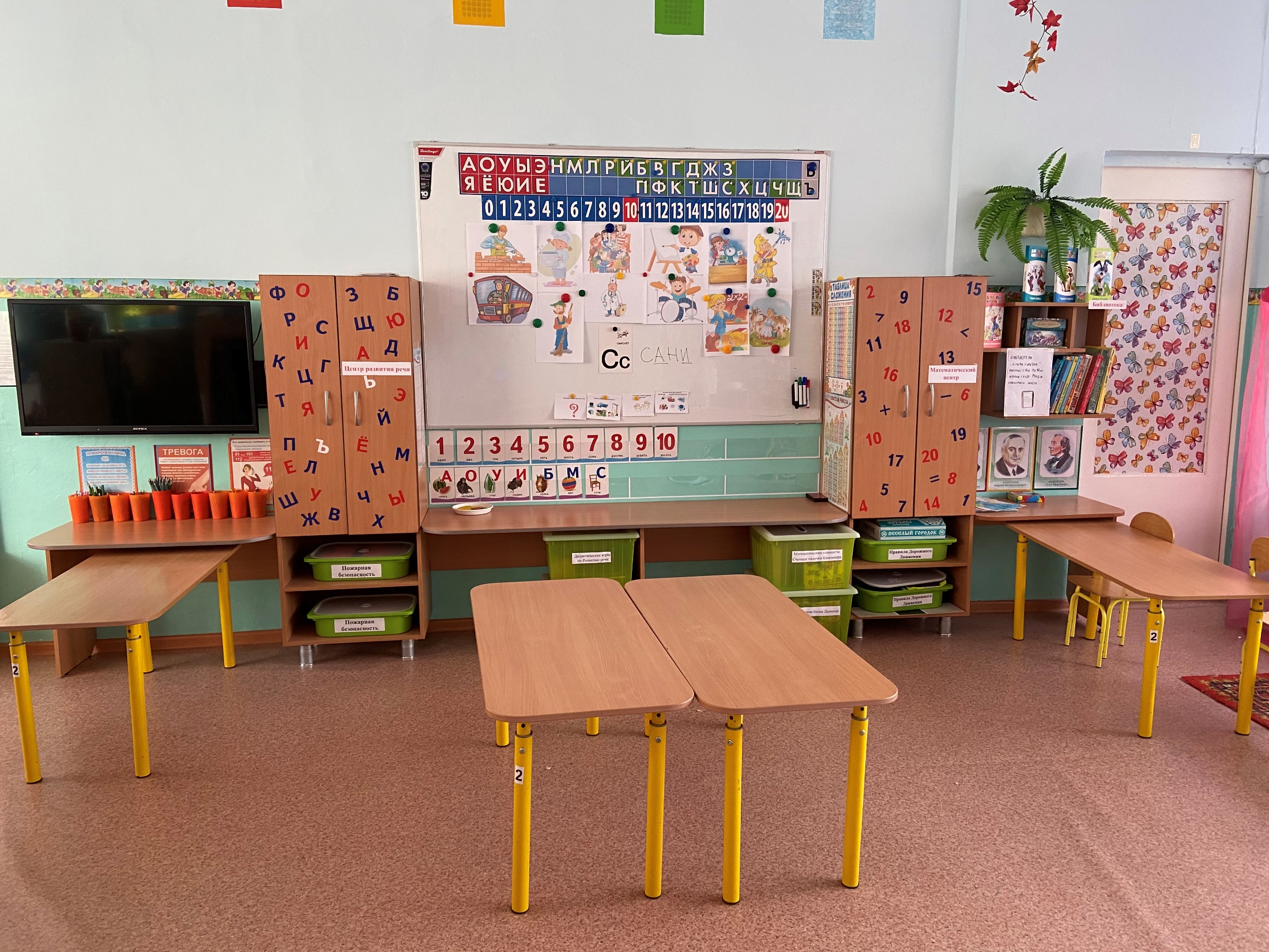 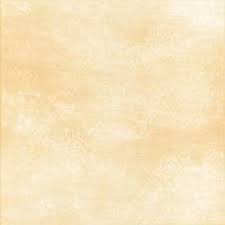 Расстановки мебели для ОД
Приемная
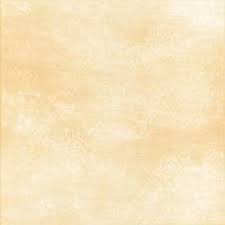 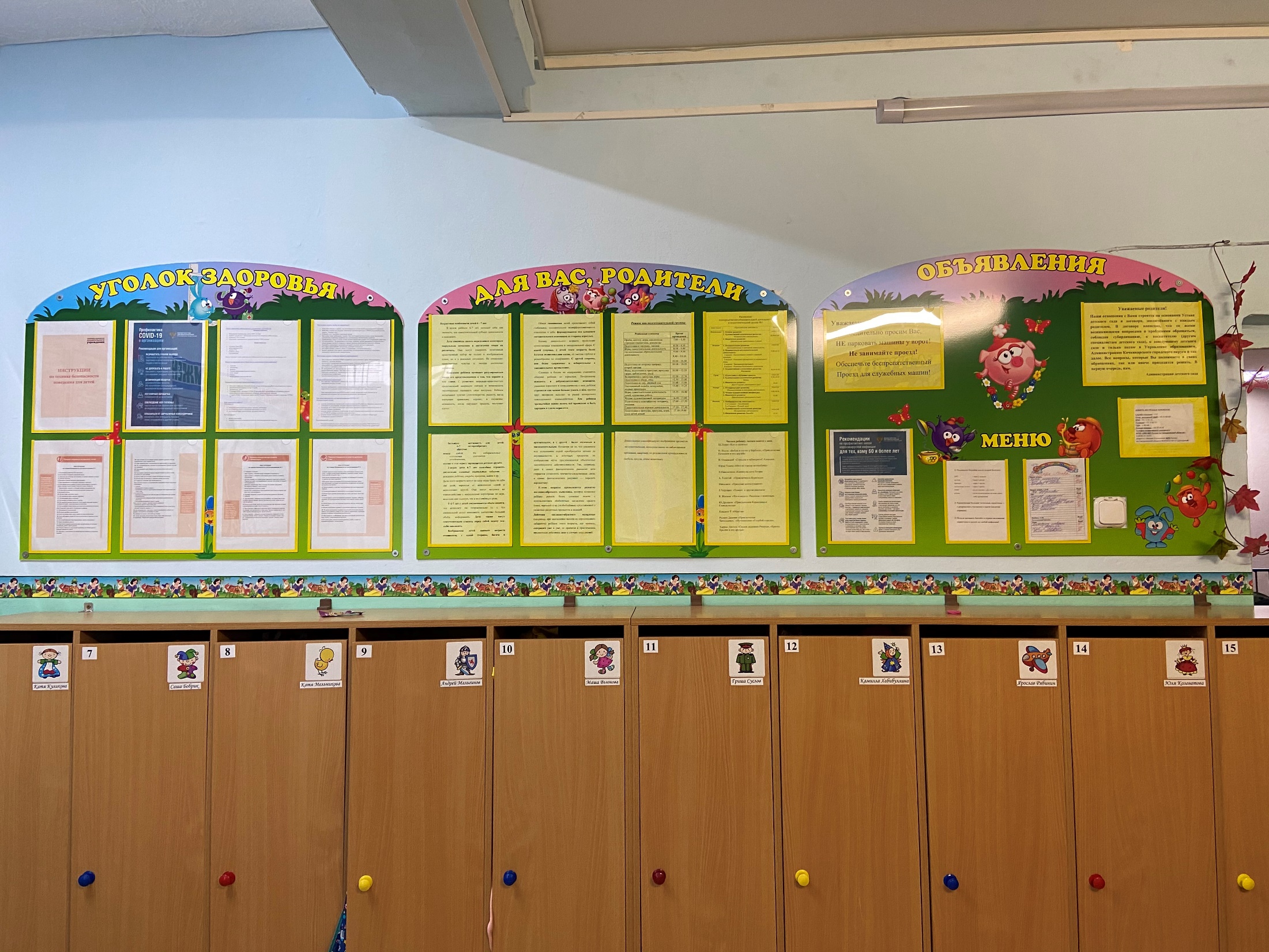 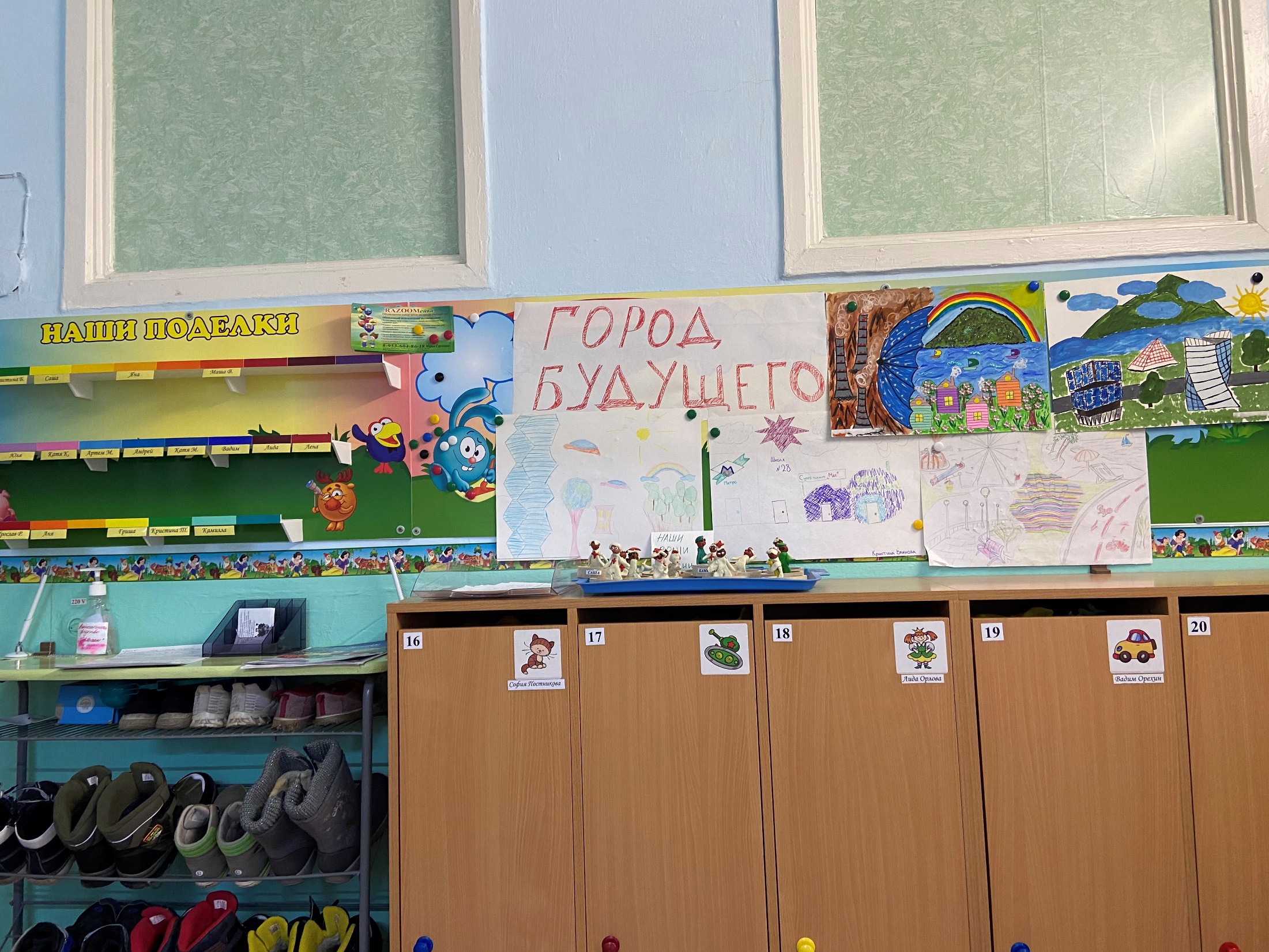 На стендах родители информацию прочли
И дружно с ребятами домой пошли
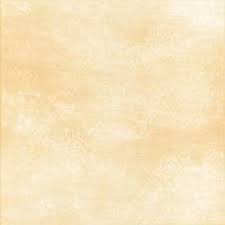 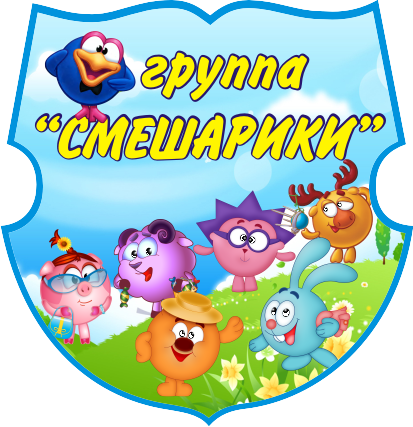 Спасибо за внимание